Основы Open vSwitch
Выполнила:
студентка гр. К41101
Трегубова Анастасия Руслановна
Введение
Задача:
Осуществить контроль, приоритизацию и мониторинг трафика ВМ.
Варианты решения:
Аппаратные коммутаторы и фаерволы
Linux Bridge
Open vSwitch
OpenFlow Switch
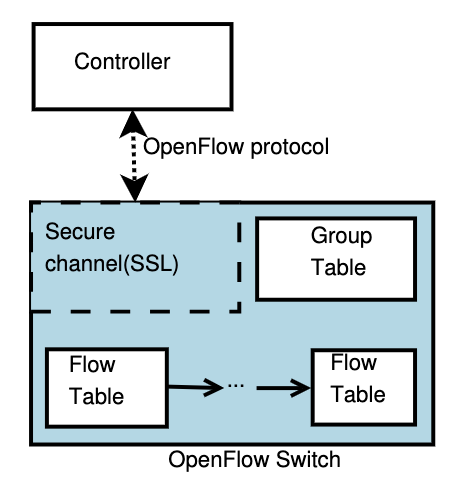 Состоит из одной или нескольких flow-таблиц, групповой таблицы и OpenFlow канала к удаленному контроллеру.
Switch обменивается сообщениями с контроллером при помощи протокола OpenFlow.
Порт OpenFlow
Это сетевой интерфейс, для передачи пакетов между OpenFlow обработкой и остальной частью сети.
OpenFlow маршрутизатор должен поддерживать три типа OpenFlow портов:
Физический порт
Логический порт
Зарезервированный порт
OpenFlow таблица
Flow-таблица состоит flow-записей, где каждая состоит из:
Алгоритм обработки пакетов:
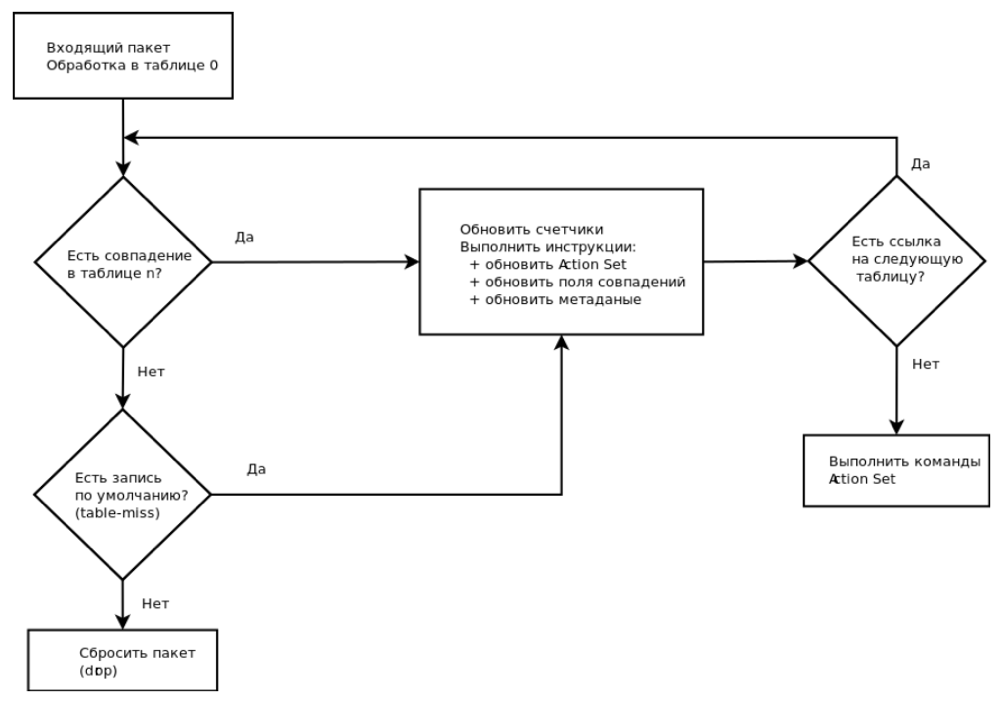 Open vSwitch
OVS — это проект с открытым исходным кодом, который позволяет гипервизорам виртуализировать сетевой уровень.
OVS базируется на некоторых уже имеющихся в ядре компонентах, таких как Linux Bridge, штатном стеке QoS и собственных разработках, реализующих дополнительный функционал.
С помощью OVS можно создавать VLAN’ы, фильтровать трафик на сетевом уровне, агрегировать каналы, зеркалировать трафик, ограничивать ширину канала для конкретных ВМ.
Структура Open vSwitch
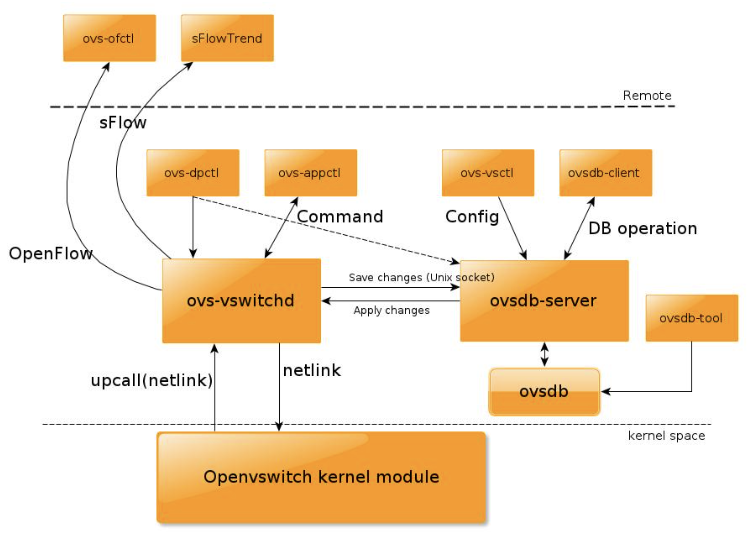 Open vSwitch условно можно разделить на 2 части:
user-space
kernel-space
Зеркалирование трафика
Применяется для мониторинга всего трафика в целях безопасности, либо оценки производительности сетевого оборудования с применением аппаратных средств.

Для настройки зеркалирования необходимо создать порт-зеркало и добавить его в соответствующий маршрутизатор:

[host]# ovs-vsctl create mirror name=mirror select_all=1 output_port=port_id
 
Для того, чтобы узнать ID порта, который необходим:
 
[host]# ovs-vsctl list port <IDS target port>
 
Добавление зеркала:
 
[host]# ovs-vsctl add bridge extern0 mirrors=mirror_id
Настройка GRE туннелирования
Процесс настройки состоит из трех частей:
Создание изолированного моста для виртуальной машины
Создание конечных точек GRE туннеля на каждом из гипервизоров
Добавление GRE интерфейса и инициализация туннеля
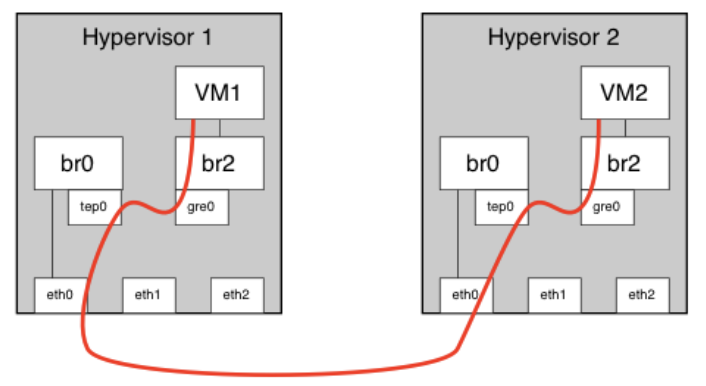 Заключение